Správní právo procesní2. seminářDavid Hejč
Správní řízení
§ 9
Správní řízení je postup správního orgánu, jehož účelem je vydání rozhodnutí, jímž se v určité věci zakládají, mění nebo ruší práva anebo povinnosti jmenovitě určené osoby nebo jímž se v určité věci prohlašuje, že taková osoba práva nebo povinnosti má anebo nemá.
Fáze
Postup před zahájením správního řízení
Zahájení správního řízení 
Průběh správního řízení v prvním stupni (mj. shromažďování podkladů pro vydání rozhodnutí)
Vydání správního rozhodnutí
Přezkoumání správního rozhodnutí
Správní exekuce
Postup před zahájením správního řízení
Část druhá: Obecná ustanovení o správním řízení – hlava V: postup před zahájením správního řízení
Přijímání podnětů k zahájení řízení
Odložení věci
Část třetí:  Zvláštní ustanovení o správním řízení – hlava III: zvláštní ustanovení o postupu před zahájením řízení
Vysvětlení
Zajištění důkazu
Předběžná informace
Zahájení správního řízení
Jedna z nejdůležitějších fází

z moci úřední (podnět/vlastní zjištění SO) – zásada oficiality

na žádost – zásada dispoziční

Způsob zahájení stanoví zvláštní právní úprava
Příklad – řízení o žádosti
Pan Josef Stavař se jako zhotovitel stavby obrátil na Obecní úřad Kamenné Žehrovice (Středočeský kraj) jako věcně a místně příslušný silniční správní úřad (dále také jen „silniční správní úřad“) s žádostí o vydání povolení úplné uzavírky provozu na specifikované místní komunikaci v termínu od 1. 6. 2016 do 1. 8. 2016, z důvodu provádění stavebních prací na nemovitosti přiléhající k uvedené místní komunikaci. 
Předmětnou žádost podal pan Stavař dne 5. 1. 2016, a to zasláním do datové schránky příslušného silničního správního úřadu, do jehož datové schránky byla dodána téhož dne. Úřednice se do datové schránky přihlásila dne 7. 1. 2016, přičemž hned následující den 8. 1. 2016 poslala panu Stavařovi oznámení o zahájení předmětného správního řízení.
Otázky:
Stanovte, který den bylo ve shora uvedeném případu pana Stavaře zahájeno správní řízení?
c) Zabýval by se silniční správní úřad žádostí pana Stavaře, i pokud by neměl zřízenu datovou schránku a podal ji prostřednictvím emailu bez uznávaného elektronického podpisu? Jaký by měl být v takovém případě další postup?
d) Uveďte alespoň dva další způsoby, jakými by mohl pan Stavař podat žádost příslušnému silničnímu správnímu úřadu a uveďte, kdy v takových případech dochází k zahájení správního řízení?
e) Jak by příslušný silniční správní úřad postupoval, pokud by žádost pana Stavaře neobsahovala jednu z jejích zákonných náležitostí – konkrétně uvedení důvodu uzavírky?
Pokračování zadání:
Vlastník předmětné místní komunikace obec Kamenné Žehrovice byla v řízení před silničním správním úřadem v postavení vedlejšího (dotčeného) účastníka řízení. 
Pan Stavař chtěl vznést námitku podjatosti úřední osoby, která má ve věci povolení uzavírky rozhodovat, a to z důvodu, že tato pověřená úřední osoba je zaměstnancem obce Kamenné Žebrovice, která je současně vedlejším účastníkem řízení.
Otázky:
a) Kdo jsou (obecně) tzv. vedlejší účastníci správního řízení? 
b) Může se pan Stavař po podání své žádosti dozvědět jméno oprávněné úřední osoby ještě před tím, než je vůči společnosti učiněn ze strany silničního správního úřadu v rámci řízení jakýkoliv úkon?
c) Kdo a v jaké lhůtě rozhodne o námitce podjatosti uplatněné panem Stavařem?
d) Především z jaké základní zásady činnosti správního orgánu vyplývá požadavek na objektivitu (nestrannost) úřední osoby?
e) Jak má být o námitce podjatosti rozhodnuto?
Řízení o dopravním přestupkuStání na místě vyhrazeném pro invalidy
§ 125c odst. 1 písm. f)  bod 11. Fyzická osoba se dopustí přestupku tím, že v provozu na pozemních komunikacích neoprávněně stojí s vozidlem na parkovišti vyhrazeném pro vozidlo označené parkovacím průkazem pro osoby se zdravotním postižením.

Zákon č. 250/2016 o odpovědnosti za přestupky a řízení o nich

Správní řád
Příklad
Paní Chromá trpí postižením pohybového ústrojí a v blízkosti svého bytu využívala k parkování místo vyhrazené pro invalidy, až do chvíle, než na tomto místě začal pravidelně parkovat automobil pana Nedbalého. Paní chromá zjistila, že automobil pana Nedbalého nemá za čelním sklem umístěn parkovací průkaz pro osobu zdravotně postiženou.
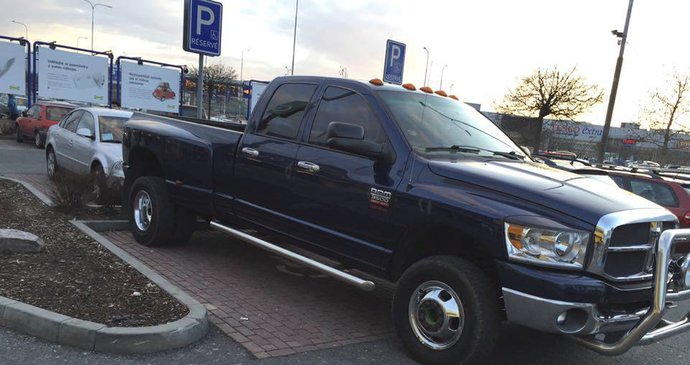 Paní chromá se rozhodla podat podnět k zahájení řízení o přestupku příslušnému správnímu orgánu
a) Co musí paní Chromá učinit, aby byla informována o tom, jak bylo s jejím podáním naloženo?
b) Jaký by byl postup paní Chromé, pokud by správní orgán řízení nezahájil?
c) Je paní Chromá účastníkem řízení, pokud bude zahájeno?
d) Co by mělo být v podání obecně uvedeno?
e) Správní orgán dne 2. 9. 2019 vydal oznámení o zahájení přestupkového řízení a doručil jej panu Nedbalému dne 6. 9. 2019. Kdy bylo řízení zahájeno?
Obstrukce ve správním řízení – dopravní přestupky
https://www.youtube.com/watch?v=qFkEbSSUbM0 (ilustrativní video)
Obstrukce ve správním řízení - snaha zatížit nebo zmařit řádný postup v přestupkovém řízení
Trestní povaha přestupků přímo zvyšuje potenciální hrozbu různých obstrukčních tendencí ve (správním) řízení o přestupcích
Řízení o dopravních přestupcích - denně přichází do kontaktu každý z nás a případný přestupek může mít dopady nejenom finanční, přičtení tzv. bodů, ale také v podobě zákazu činnosti spočívající v zákazu řízení motorových vozidel
= velký potenciál pro obstrukce („pojištění pokut“ - primárně zaměřena na využívání obstrukcí)
snaha ztížit  nebo zmařit uplatnění odpovědnosti za přestupek, resp. dosažení účelu řízení o přestupcích, kterým je zjistit, zda se skutek skutečně stal, zda naplňuje znaky přestupku, kdo tento skutek spáchal a za jakých okolností, a dále jaký druh správního trestu a v jaké výši lze pachateli přestupku uložit.
Obstrukce v řízení o dopravních přestupcích
K obstrukčnímu jednání dochází na základě uplatňování procesních práv účastníků řízení o přestupcích, a to zpravidla osob obviněných ze spáchání přestupku.
ne každá námitka účastníka přestupkového řízení je obstrukční 
obstrukcí nejsou případy, kdy ze strany účastníků řízení o přestupku dochází k řádnému uplatňování jejich (procesních) práv, jakkoliv to pro správní orgán může znamenat vyšší vynaložené úsilí a pracnost při jejich vypořádávání (nejde o snahu zatížit a zmařit
Vnitřní diferenciace obstrukčního jednání podle intenzity negativních důsledků na řízení o přestupcích, resp. na uplatňování odpovědnosti za přestupky a jím sledovanou ochranu veřejného zájmu - lze rozlišovat obstrukce, které jsou zneužitím práva, a které nikoliv.
Obstrukce jako zneužití práva
nedovoleným výkonem procesního práva, který trpí nedostatkem právem chráněného zájmu, neboť sleduje jednostranně zájem (výhodu) jednajícího
jednání právně zakázané
důsledkem může být negování subjektivního procesního práva, které bylo zneužito 
konflikt se zákonnými, případně až ústavními garancemi veřejných subjektivních práv - ultima racio.
určité chování formálně vzato – ve skutečnosti ovšem pouze zdánlivě, odpovídá dikci právního předpisu, avšak je zároveň pociťováno jako zjevně nespravedlivé, neboť v rozporu s určitými základními hodnotami a s rozumným uspořádáním společenských vztahů působí společnosti újmu. Takové chování má potom povahu nikoliv výkonu subjektivního práva, nýbrž jeho (právem reprobovaného) zneužití. Zákaz zneužití práva však musí být chápán jako výjimka z pravidla“ (rozsudek NSS ze dne 11. 05. 2015, č. j. 2 As 47/2015 – 30).
Příklad zneužití práva
účastník řízení zvolil svým zástupcem osobu ze zahraničí, a to nikoliv v úmyslu být zastoupen, ale sledujíc jiné cíle – oddálit konec řízení, dosáhnout uplynutí prekluzivní lhůty apod. – spočívající v praktických problémech při doručování takovému zástupci. Pokud správní orgán takový závěr o zneužití práva prokáže a pečlivě odůvodní, výsledkem bude, že k zástupci správní orgán nebude přihlížet a bude doručovat přímo účastníkovi, jako by zastoupen nebyl.
Srov. případ zástupce z Kuvajtu - rozsudek Nejvyššího správního soudu ze dne 4. 5. 2011, sp. zn. 1 As 27/2011.
Obstrukce které nejsou zneužitím práva
zneužití práva je ultima racio -  daleko častějším případem obstrukce, které intenzity zneužití práva nedosahují
 i přes to je zřejmé, že subjektivní procesní právo je v těchto případech uplatněno se záměrem zatížit nebo zmařit řádný postup v přestupkovém řízení, a tím pro sebe získat výhodu 
na rozdíl od případů zneužití práva - vyvolávají své právem předvídané účinky a správní orgán má povinnost se s nimi náležitě vypořádat.
nejde o jednání právně zakázané - lze jej vnímat jako společensky negativní ?
Diskuze
ve svém důsledku ohrožuje právem chráněný zájem společnosti na bezpečnosti a plynulosti silničního provozu, neboť snižuje funkce odpovědnosti za dopravní přestupky, především pak funkci generální prevence před pácháním dopravních přestupků
Příklad 1 - účastník řízení si zvolí pro doručování elektronickou adresu s diakritikou
Charakteristika situace a obstrukce:

Situace: Správní orgán na požádání účastníka řízení doručuje na jeho elektronickou adresu (e-mail), kterou mu účastník řízení sdělil.
 
Obstrukce: Účastník řízení správnímu orgánu sdělil elektronickou adresu obsahující diakritiku.
Příklad 2 - účastník řízení si zřídí datovou schránku těsně před doručením písemností
Charakteristika situace a obstrukce

Situace: Správní orgán vypravil písemnost k doručení účastníku řízení, který je fyzickou osobou v době, kdy této účastník neměl zřízenu datovou schránku. 

Obstrukce: Účastník řízení si v mezidobí - od vypravení písemnosti správním orgánem do jejího doručení - zřídí datovou schránku.